Veneiden ja moottoripyörien käyttövero ja sen vaikutuksia
Sisältö
Taustaa
Veron vaikutukset
Yhteenveto
Moottoripyörämarkkinoiden kehitys
Lähde: Trafi
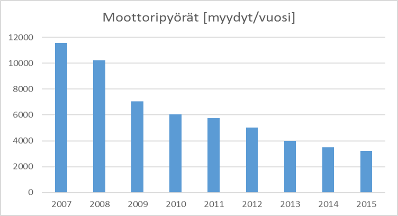 Veneiden ensirekisteröinnit
Perämoottoriveneiden myynnin kehitys (kaikki hv)
Perämoottoreiden tukkumyynnin kehitys
Todellinen kanta versus tilastollinen kanta, veneet
Todellinen kanta versus tilastollinen kanta, moottoripyörät
Moottoripyörien käyttäjät
46-vuotias mies
Pieni- tai keskituloinen työntekijä
Omistaa keskimäärin 1,68 moottoripyörää
Omistaa keskimäärin 0,44 kpl yli 30 v vanhaa moottoripyörää
Yhden moottoripyörän arvo on keskimäärin 6 125 €
Ajaa vuodessa n. 6 400 km
70 % ajaa työmatkoja, vuodessa n. 1 700 km
90 % ajaa matka-ajoa, vuodessa n. 3 600 km
Ajaa pääasiassa vapaa-ajalla
Käyttää MP-alan palveluihin vuodessa n. 1 000 € ja MP-matkailuun vuodessa n. 1 300 €
Vakuutukset ovat moottoripyörille korkeat
Lähde: SMOTO MP2016 tutkimus, n=4400
Veron vaikutukset
Moottoripyörä-ala, kuluttaja
48 % harkitsee myyvänsä ainakin yhden pyörän tai luopuvansa moottoripyöräilystä kokonaan
n. 80 % vähentäisi palveluiden hankintaa ja matkailua
Suurimmat vaikutukset elinkeinoelämään (MP-kauppa, varusteet, palvelut, matkailu)
Veron vaikutukset, Moottoripyörät
Niin uusien kuin käytettyjen myynti vähenisi edelleen
	 Vähemmän arvolisäveroa, autoveroa, polttoaineveroa ja 	vakuutusveroa, vaikutus on kymmeniä miljoonia.
Moni lopettaa tai myy ainakin yhden moottoripyörästään, liikennekäytössä ja siten verotettavissa oleva kanta pienenee huomattavasti.
	 Uuden ajoneuvoveron kertymä tulee olemaan paljon 	odotettua pienempi
Käytettyjen varaston lisäkustannukset kasvaa, liiketoiminnan kulut kasvaa samalla kuin kysyntä laskee
	 Työpaikkojen menetys, jopa 100 työpaikka
	 Vähemmän verokertymää
Veron vaikutukset, moottoripyörät
Moottoripyöräilyä tukeva kauppa
kulutuskysynnän supistuminen (jonkin verran tai paljon) voi olla suuruusluokaltaan 20-30 milj. € (-20 … -30 %)
Moottoripyörämatkailu
kulutuskysynnän supistuminen (hiukan tai paljon) voi myös olla suuruusluokaltaan 20-30 milj. € kotimaan osalta (-15 … -23 %)
Polttoainemyynti ja muut verotulot
polttoainemyynti supistuu noin 4 milj. litralla vuodessa, jolloin valtion verotulot (polttoainevero + alv) polttoaineiden myynnistä vähenevät noin 4 milj. € vuodessa (-15 %)
Veron vaikutukset, Moottoripyörät, jatk.
EU:n valkoisen kirjan mukaan kaksipyöräisillä ajoneuvoilla on merkittävä rooli kestävän liikkuvuuden kannalta, etenkin ruuhkien vähentämisiksi
Vähäpäästöinen liikenne on EU:n tavoite, jossa kakskipyöräinen liikenne on tehokkaampi ja helpompi järjestää.
Moottoripyörä on osaa toimivaa liikennejärjestelmää
Vene-ala
Yli 3500 työpaikkaa suomessa, venevalmistusta, veneliikkeitä, palveluyrityksiä, tukku ja vähittäiskauppaa
70% veneiden valmistuksesta menee vientiin, tärkeä vientituote
Veneilijän käyttökulut vuodessa ~2500€/vuodessa, suhteessa keskimääräiseen arvoon (n. 7000€) käyttöön menee todella paljon.
Venettä käytetään 3kk aikana 10 h kuukaudessa, eli 30min päivässä. Tutkimus* osoittaa että veneily vähenee suomessa.
Veneala tuottaa 197 milj. € arvolisävero, polttoaineveroa yms. veroa
Uusien veneiden myynnistä kertyy 40 milj. € arvolisäveroa
Venevakuutus on vapaaehtoinen, silti suurin osa sen ottaa. Vakuutuksen hinta on korkea.
Visio 2025: Palvelutoiminta venealan liiketoiminnan kehityksen keskiössä, 2011Helsingin kauppakorkeakoulu (Aalto-yliopisto) ja Merenkulkualan koulutus-ja tutkimuskeskus (Turun yliopisto)
Veron vaikutukset
Myynti laskee, veneilijät vähenevät & Palveluiden ja veneiden siirtäminen ulkomaille
Arvolisävero, polttoainevero ja vakuutusverokertymä pienenee
Työpaikkojen menetys
Uuden veron verokertymä on ajateltua pienempi
Saaristoelinkeino ja pienet rannikkokaupungit kärsivät
Veneilijät siirtyvät mahdollisesti pienempiin veneisiin, liikkeiden kannattavuus kärsii.
Yhteenveto
Käyttökulut niin veneissä kuin moottoripyörissä ovat suhteellisen korkea. 40% veneen/moottoripyörän keskimääräisestä arvosta menee sen laitteen käyttöön vuosittain
Mikä tahansa lisäkustannus vaikuttaa alaan/käyttöön negatiivistesti
Käyttöaika vuodessa on pieni niin veneellä kuin moottoripyörällä, jolloin vero suhteutettuna käyttöön on liiallinen.
Molempien alojen keskikäyttäjä on perustyöntekijä peruspalkalla, ei juppeja eikä herroja.
Uskomme että vero vaikuttaa myynnin vähenemiseen jolloin suunniteltu verotulo ei lähivuosina tule toteutumaan ja kerrannaisvaikutukset myynnin ja käytön vähetessä tulevat olemaan melkoisia erityisesti vähentyneen arvonlisäverokertymän ja lisääntyvän työttömyyden muodossa.
Yhteenveto
Toivomme että moottoripyörien uuden veron valmistelussa eduskunta
ottaa huomioon veron negatiiviset taloudelliset vaikutukset kotitalouksille, elinkeinoille ja työllisyydelle *
verosta laaditaan kattava vaikutusarviointi 
ottaa huomioon moottoripyöräilyyn & veneilyn liittyvän kokonaisverokertymän mahdollisen supistumisen ja jopa negatiivisen lopputuloksen valtiontaloudelle,
arvioi uudelleen veron käyttöönottoa, ja
jos moottoripyöräveron valmistelua jatketaan, edellyttää verolle määritettävän oikeudenmukaiset ja tasavertaiset ominaisuudet osana muuta tieliikenneverotusta
* http://oikeusministerio.fi/fi/index/toimintajatavoitteet/lakiensaataminen/parempisaantely/vaikutustenarviointi.html
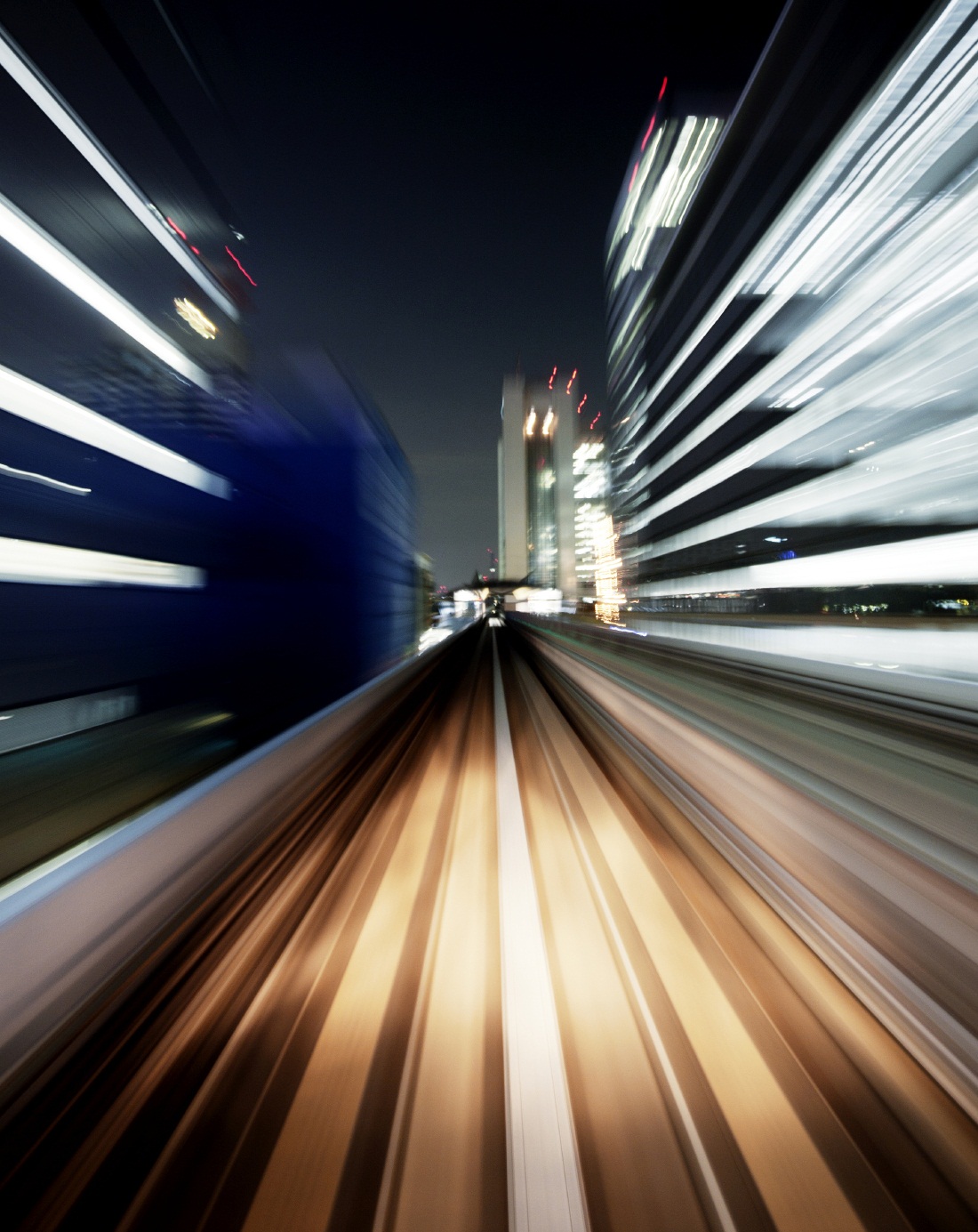 Kiitos